PSCMR COLLEGE OF ENGINEERING & TECHNOLOGY
VIJAYAWADA
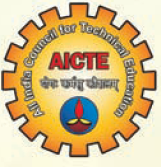 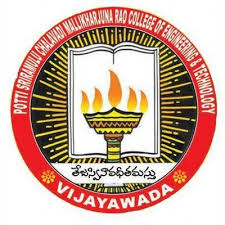 AICTE Sponsored Two Week FDP on  ”Machine Learning & its Applications”12.02.2021 to 25.02.2021
Day: 11 (24-02-2021)
Session: 1 (FN) 10.00 A.M to 12.00 Noon
Resource Person
Sri. A.T. Kishore, CEO,
Vidhya Sangha Technologies, Bangalore
Topic
Machine Learning in Cognitive Radio